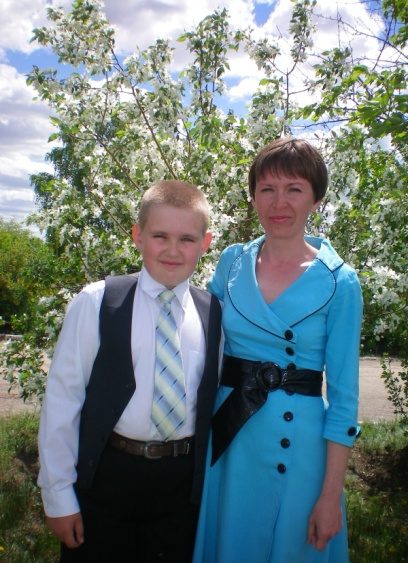 Карталинский районМОУ Южно-Степная СОШучитель русского языка и литературы Наумова Н.В.
Проблема выбора Насти и Митраши по сказке – были М.М.Пришвина «Кладовая солнца»
(по методу Эдварда де Боно «Шесть шляп мышления»)
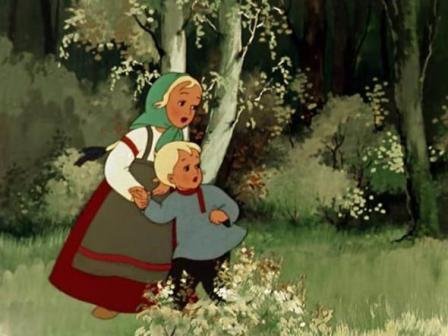 Место занятия урока в структуре образовательного процесса: урок по учебному плану по программе под редакцией В.Я.Коровиной
Тема урока по учебному плану: М.М.Пришвин «Кладовая солнца»
Место урока по учебному плану:№42
Форма урока: урок-исследование
Класс: 6
Цель. Учить работать с текстом, уметь дать характеристику герою. Воспитать уважение друг к другу, возможность выбора в жизненной ситуации
Оборудование: Компьютер + медиапроектор (слайды), учебники литературы, тетради.


План урока
Организационный момент. 2мин.
Формулирование темы и постановка целей урока. 3 мин.
Работа в группах 10мин.
Проверка работы в группах  20мин.
Вывод по теме урока.  5мин.
Итог урока. 5 мин
Групповая работа:
Белая шляпа - пересказ текстаКрасная шляпа - сбор информации о чувствах героевЧерная шляпа - сбор критической информациио чувствах героевЖелтая шляпа – сбор положительной информации о чувствах героев.Зеленая шляпа - вывод
1 группа
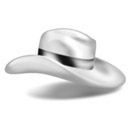 1. Белая шляпа.
Пересказ текста (стр.46-48)
2 группа
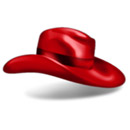 Красная шляпа-сбор информации о чувствах героев.

Заполни таблицу глаголами, которые передают чувства детей.
Сделайте вывод, ответив на вопросы:
- Какие качества характера были присущи Насте и Митраше?
- Что их сближало?
- В какой момент каждый из героев проявил черты, присущие ему одному?
- Легко ли Насте и Митраше сделать выбор
3 группа
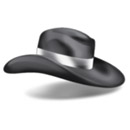 Черная шляпа -сбор критической информации о чувствах героев.

Заполните таблицу словами, передающими неправоту Насти и Митраши.
Сделайте вывод, ответив на вопрос:
- Докажите, используя слова из текста, что Настя и Митраша ведут себя неправильно?
-  Кто прав?
Свой ответ начните так:
Мы считаем, что Настя и Митраша ведут себя неправильно, потому что…………….
4 группа
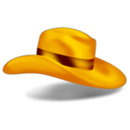 Желтая шляпа- сбор положительной информации о чувствах героев.


Найдите положительное в чувствах героев, ответив на вопросы:
- Какие аргументы приводит Настя, доказывая правоту своего решения?
- Какой наказ пытается исполнить Митраша?
- Какой урок извлекут ребята?
Свой ответ начните так:
Не смотря на сложную ситуацию, в которой оказались дети, в ней есть и положительное……………………………………………………………….
5 группа
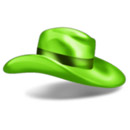 Зеленая шляпа-вывод.

 Сделайте вывод, ответив на вопрос:
- Интересно ли вам было читать сказку-быль М.М.Пришвина «Кладовая солнца»?
- Какую информацию (положительную или отрицательную) несет это произведение (отрывок) сегодня?
Свой ответ начните так:
Произведение М.М.Пришвина «Кладовая солнца» читали наши бабушки, дедушки и нам это произведение было (интересно, неинтересно) читать, потому что……………………..
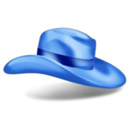 Вывод.

Выбор, который встал перед Настей и Митрашей тяжел, они не могут решить кто прав и поэтому ссорятся, очень трудно уступать другому.  Но эта ситуация помогла им понять, что нельзя ставить свое Я выше других, нужно прислушиваться к мнению окружающих. 

А может ли проблема выбора возникнуть в нашей жизни? В нашем классе?
Чем похожи эти ситуации?
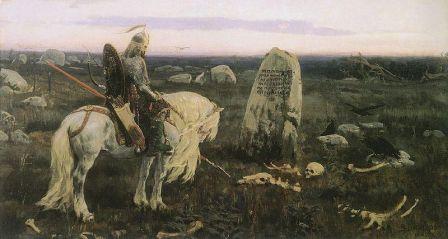 В.Васнецов «Витязь на распутье»
Домашнее задание
Написать мини - сочинение на тему: 
«Как вы понимаете проблему выбора Насти и Митраши »
Итог урока

Легко ли сделать выбор?

Почему сказка-быль М.М.Пришвина интересна и в наши дни?

- Как вы оцените свою работу?
На партах у каждого ученика есть три карточки разного цвета: